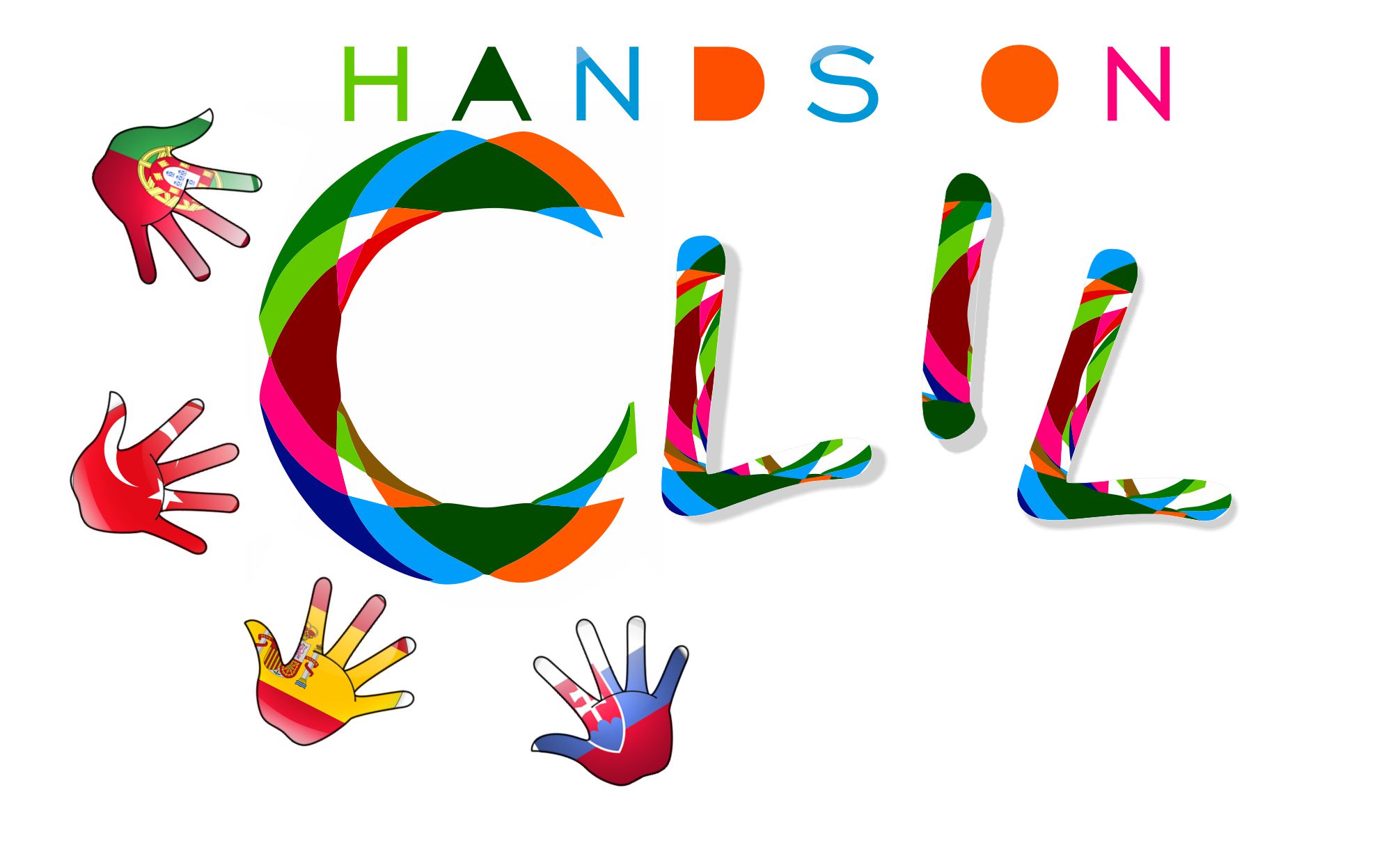 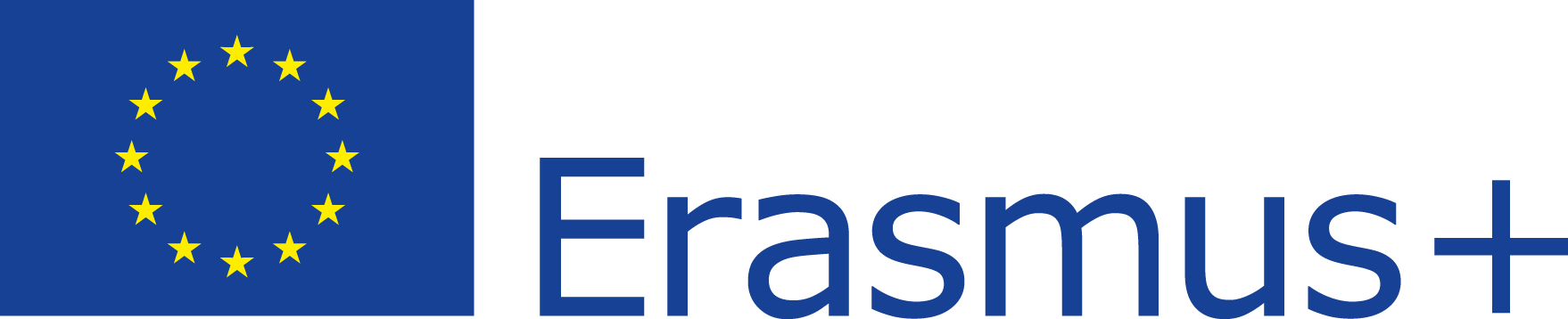 The Amazing World of PlantsClassification
Agrupamento de Escolas de Marco de Canaveses

2018
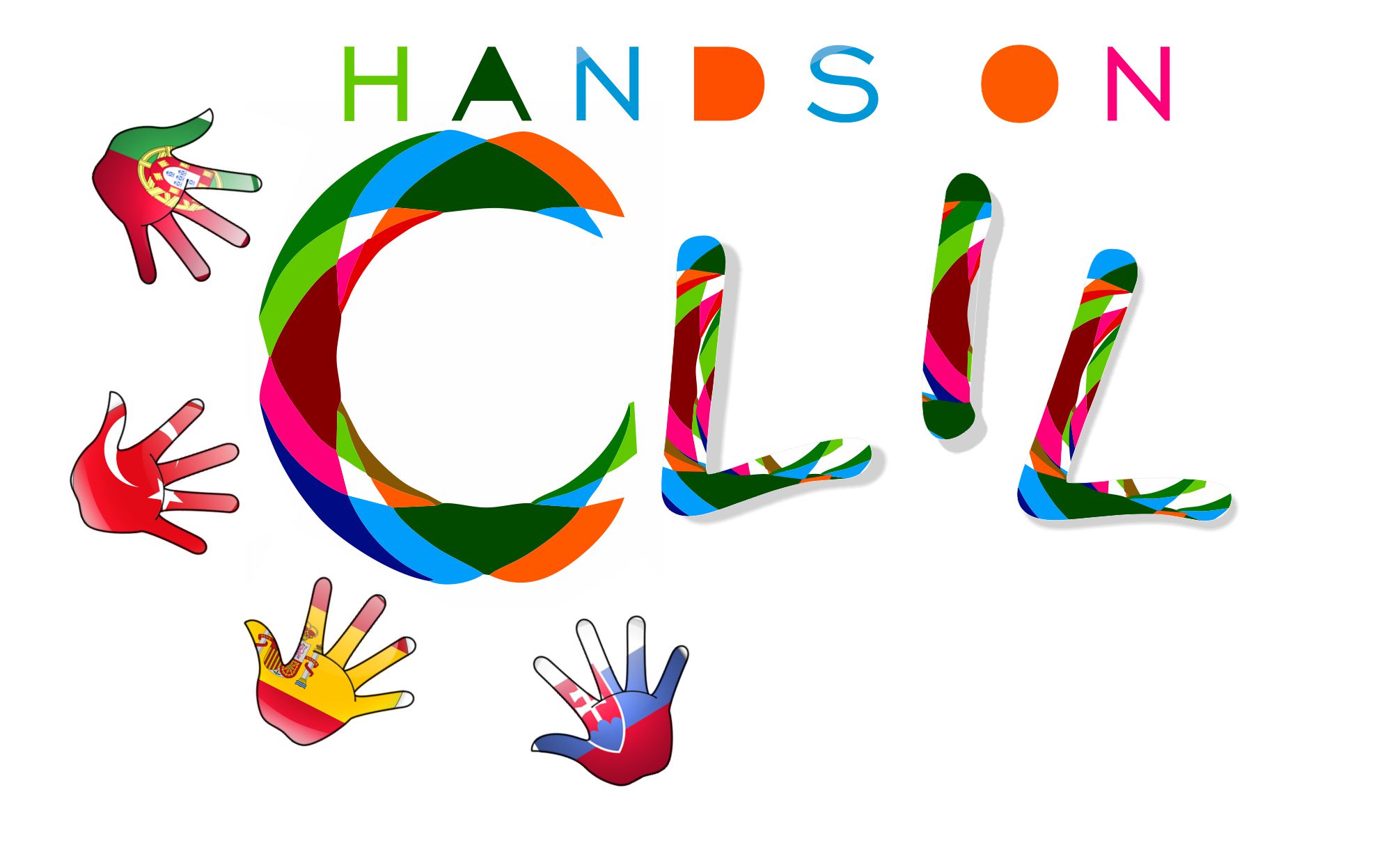 Parts of a plant with flowers
Plants have three main parts: roots, stem and leaves
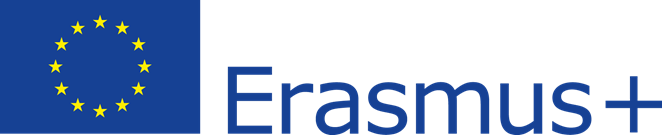 Classification
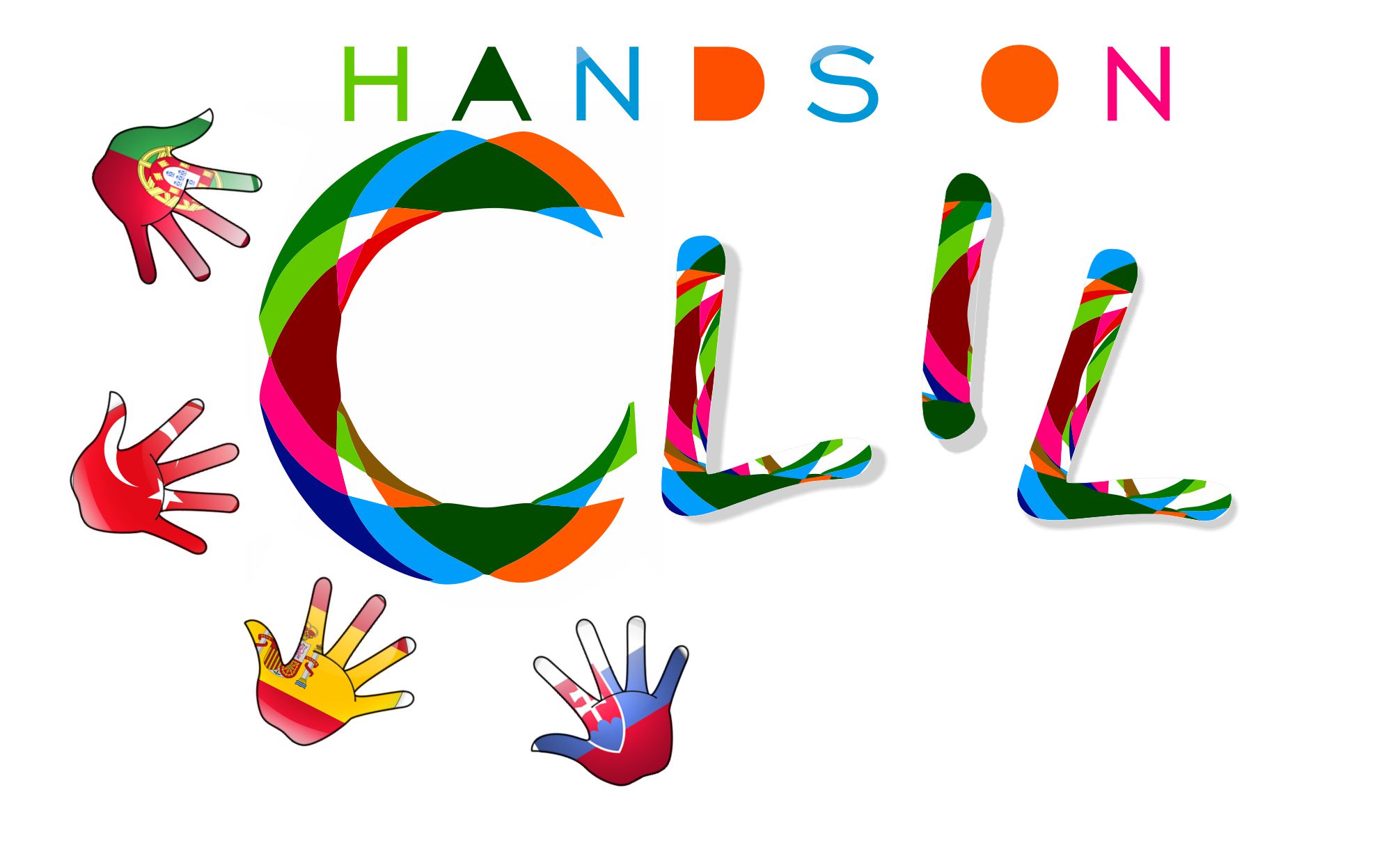 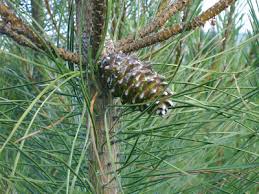 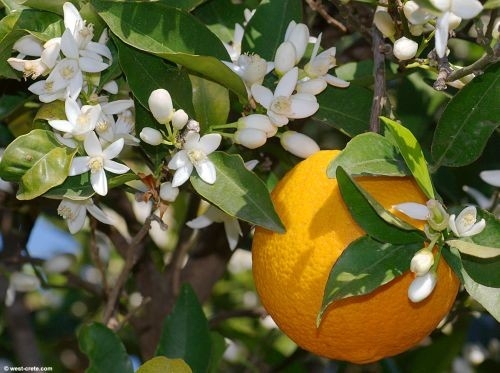 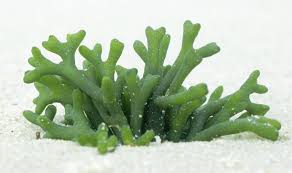 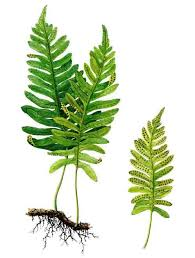 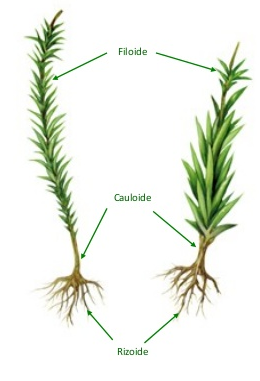 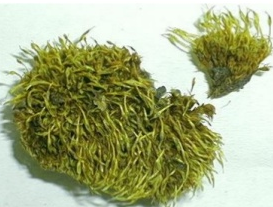 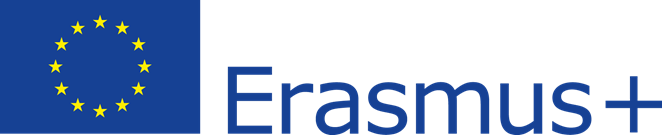 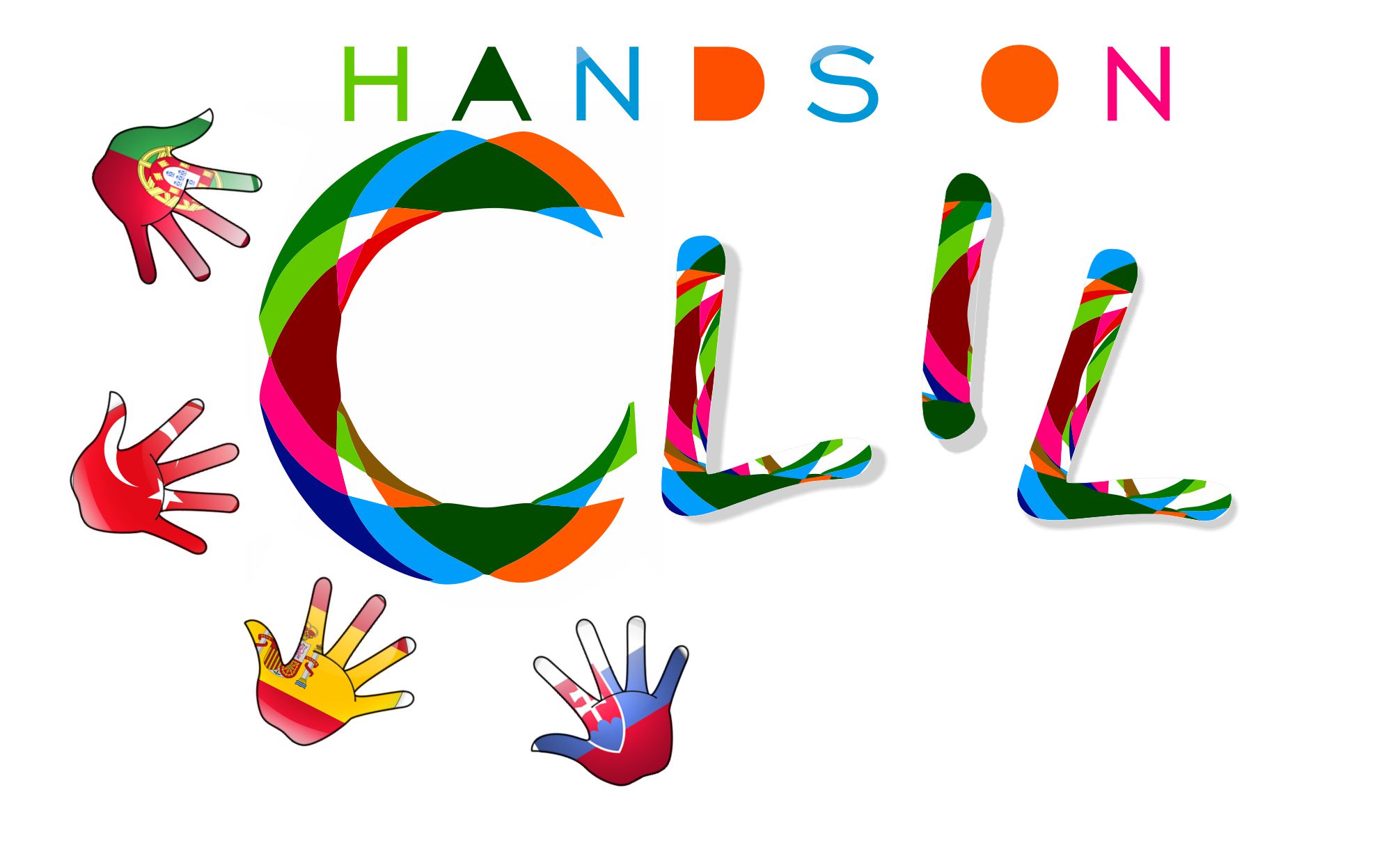 Complete the diagram
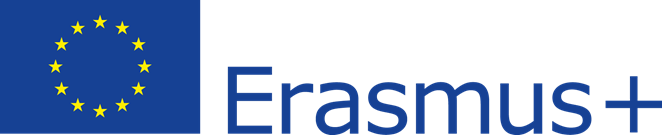 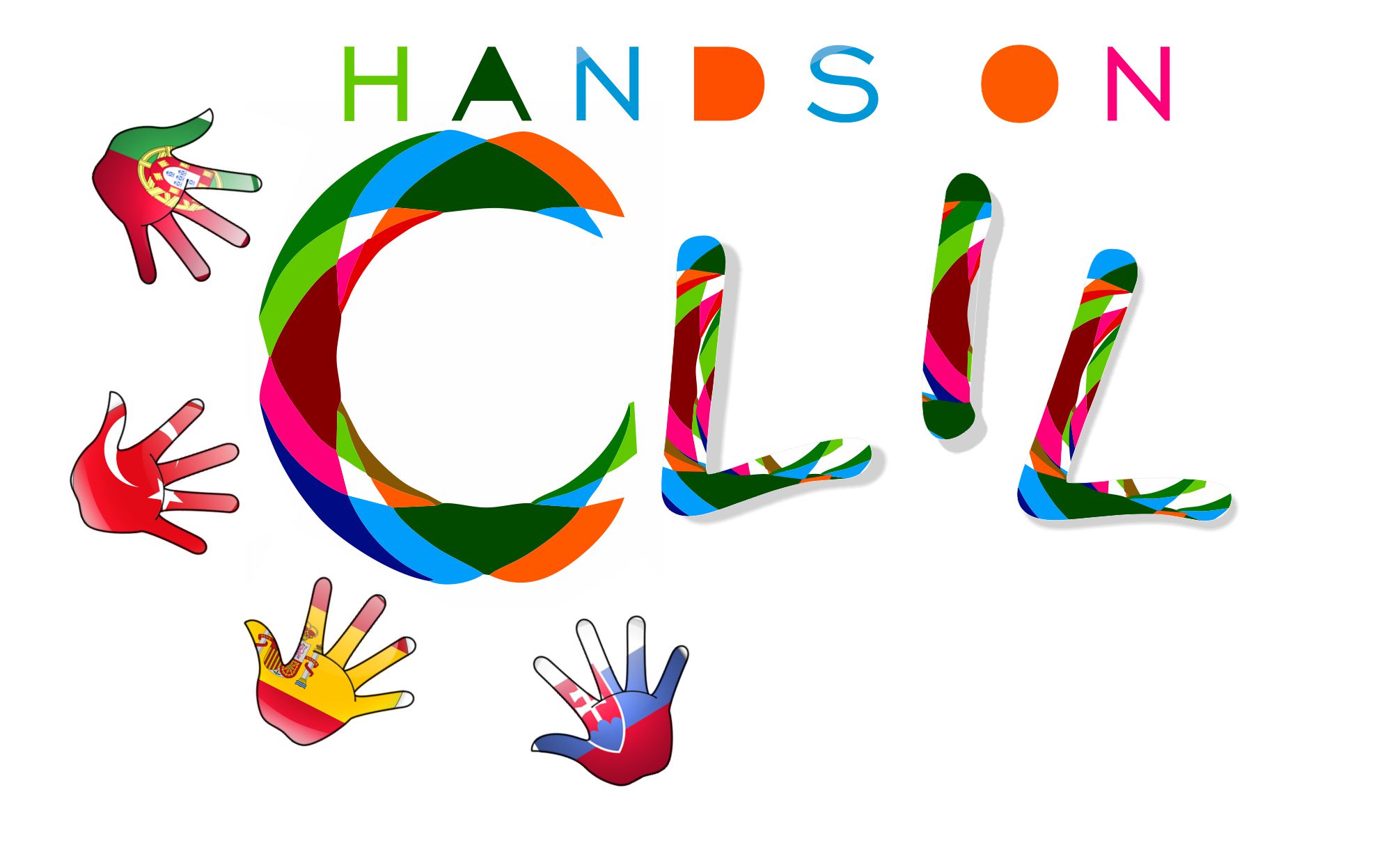 Complete the diagram
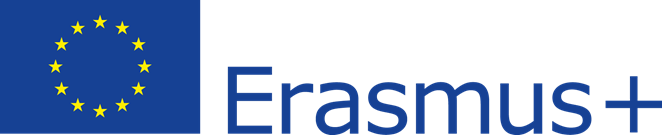 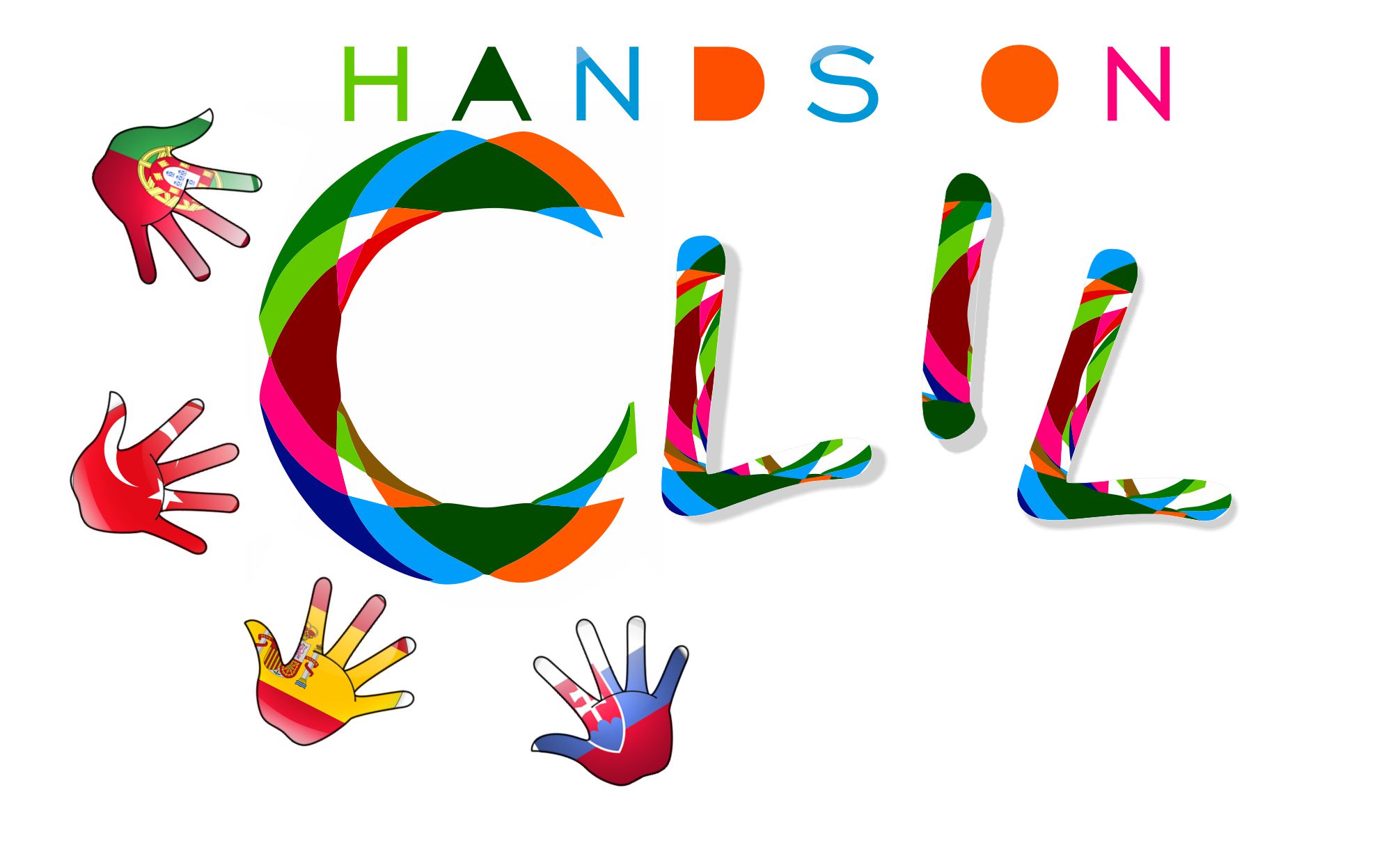 Read and match
• Gymnosperms.
• They take water and mineral salts.
• Spore-bearing and seed-bearing plants.
• Algae, mosses and ferns.
• Spore-bearing.
• Angiosperms.
What are the groups of plants? •
What are the plants with spores? •
What are the plants without flowers? •
What are the plants with flowers? •
What do plants take through their roots? • What is the smallest group of plants? •
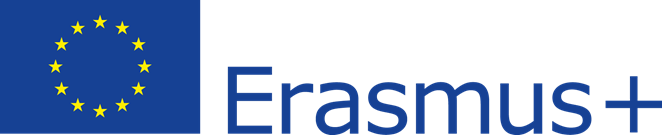 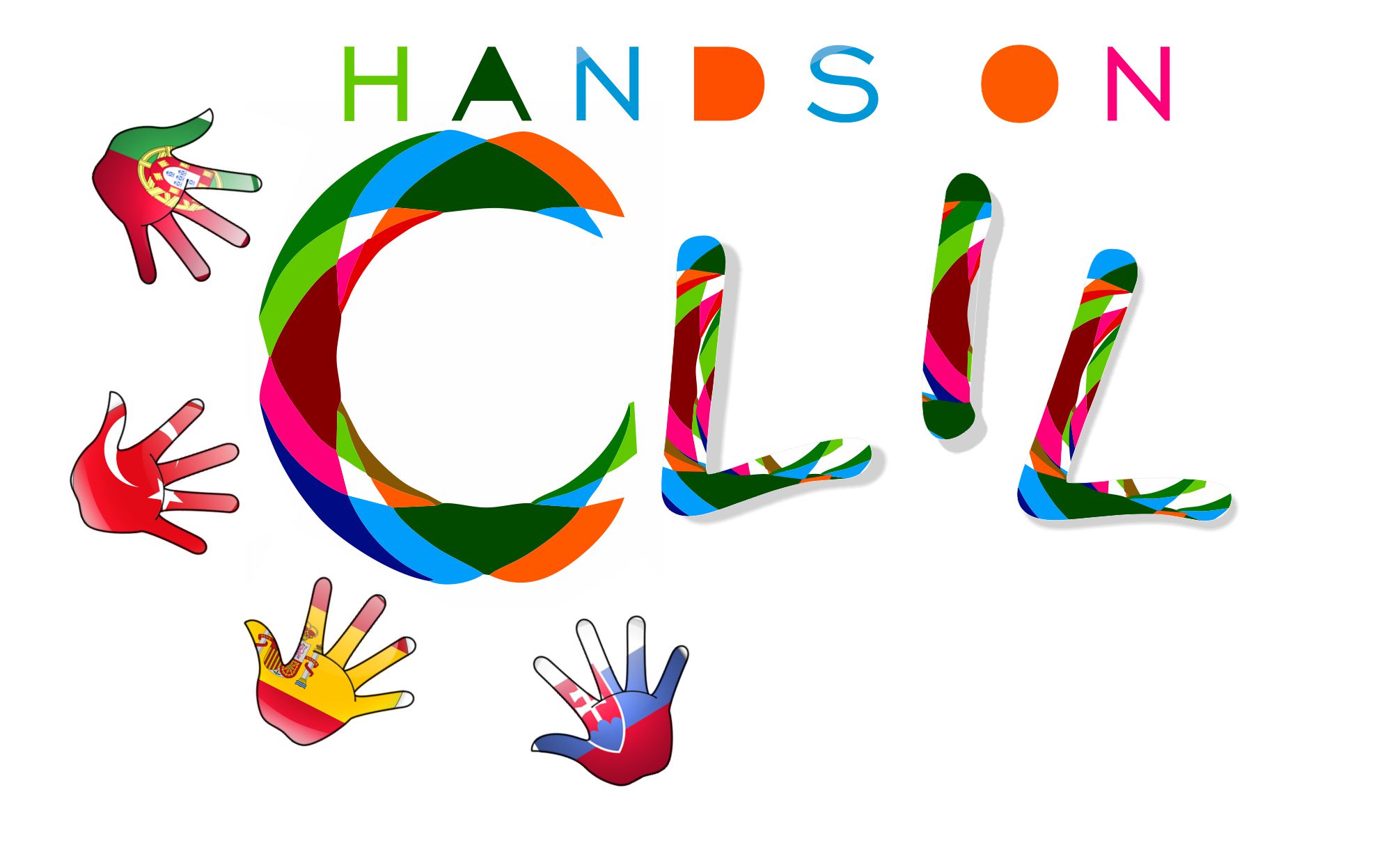 Read and match
• Gymnosperms.
• They take water and mineral salts.
• Spore-bearing and seed-bearing plants.
• Algae, mosses and ferns.
• Spore-bearing.
• Angiosperms.
What are the groups of plants? •
What are the plants with spores? •
What are the plants with naked seeds? •
What are the plants with flowers? •
What do plants take through their roots? • What is the smallest group of plants? •
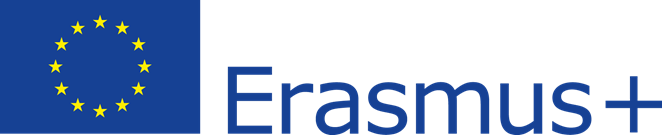